Харківська гімназія №55
Іммобілізація ушкодженої ділянки тіла
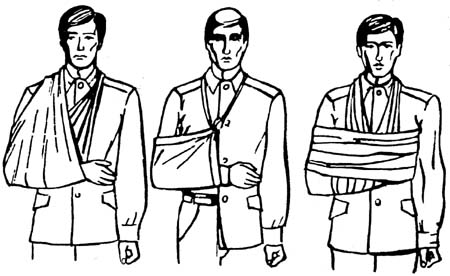 Виконали
учениці 11-А класу
Самойленко Олеся, 
Халізєва Владислава
Харків-2014
Іммобілізація підручними засобами: а - при переломах передпліччя;б - при переломах кісток кисті
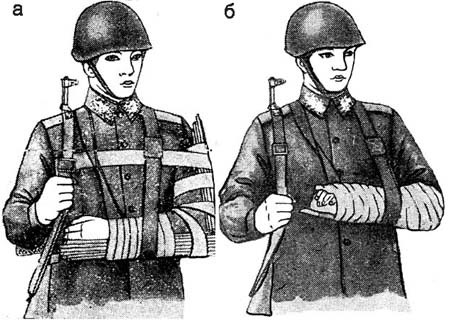 Іммобілізація верхньої кінцівки при переломах кісток: а - косинкою; б - гамачком; в - бинтом
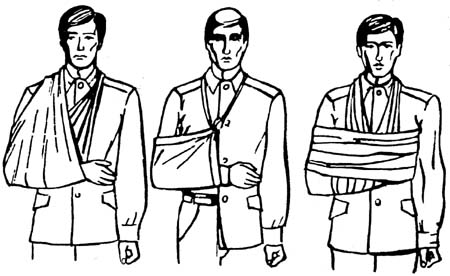 Іммобілізація стегна за допомогою дощок
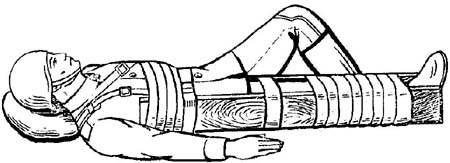 Накладання шини Дітеріхса: а - фіксація фанерної підошви; б - закріплення внутрішньої і зовнішньої милиць; в - закріплення в ділянці кульшового суглоба;г- остаточний результат
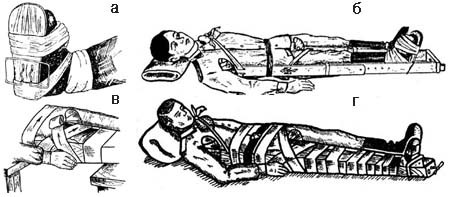 Види фіксації пошкодженої нижньої кінцівки до здорової:а - прибинтування ноги до ноги; б - зв'язування ніг підручними засобами; в - використання штанів як гамачка
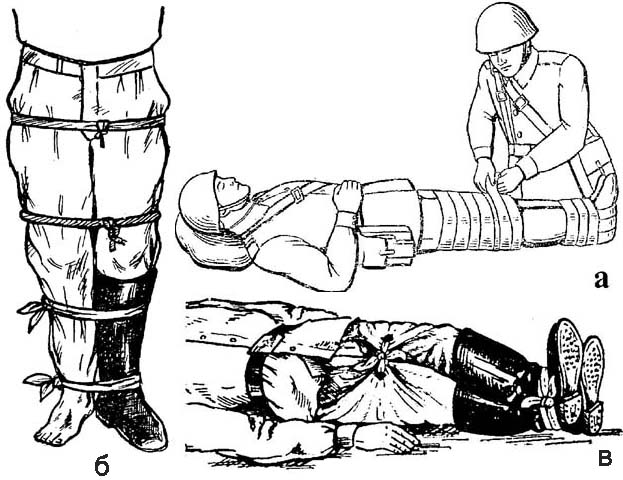 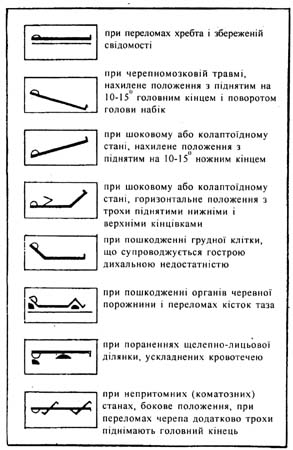 Схематичне зображення положення тіла потерпілих при транспортуванні
Дякуємо за увагу!